Retail Business
Year 11
All students will complete Unit 3 Customer Service. (30%)

All students will then cover exam content in preparation for their exam. (40%).
.
.
End of year exam
Mocks exam
Revision
Skills
Purchasing 
Logistics 
Warehousing 
ICT
Finance and HR
Skills
Sourcing 
Logistics 
Stock control
A full paper to practice.
Supply chain
Functional areas
By the end of term 3 students should be able to build independent skills to apply their knowledge in their final exam assessment
Skills
Profit
Market share 
Increasing sales
Skills
Local, national and global
Aims of retail business
Scales of retail business
Skills
Retail channels
Different types of retailers
Online retail and products
Skills
Business ownership types
Limited and unlimited liability
Business activity
Business Ownership
Unit 3 completed
Skills
Understanding of e-commerce and stores having an online presence.
Skills
Apply all skills learnt for unit 3 in controlled assessment.
Controlled assessment completion
E-commerce
By the end of  term 1 students should have completed Unit 3 ready for submission.
Skills​
Visit a variety of stores and analyse their visual displays making note of key aspects of their display and the type of display.
Skills
Lighting and music
Point of sale 
Digital displays
Seasonal displays
Visual Merchandising techniques
Principles
Visual Merchandise stores
Skills
Learn principles such as storytelling, landscaping, safety, texture, technology colour and lighting
YEAR
10
Types of visual merchandising
Visual Merchandising
Skills
Use of window displays, store layout, interior designs, mannequins and the different displays.
Skills
Learn about what visual merchandising is
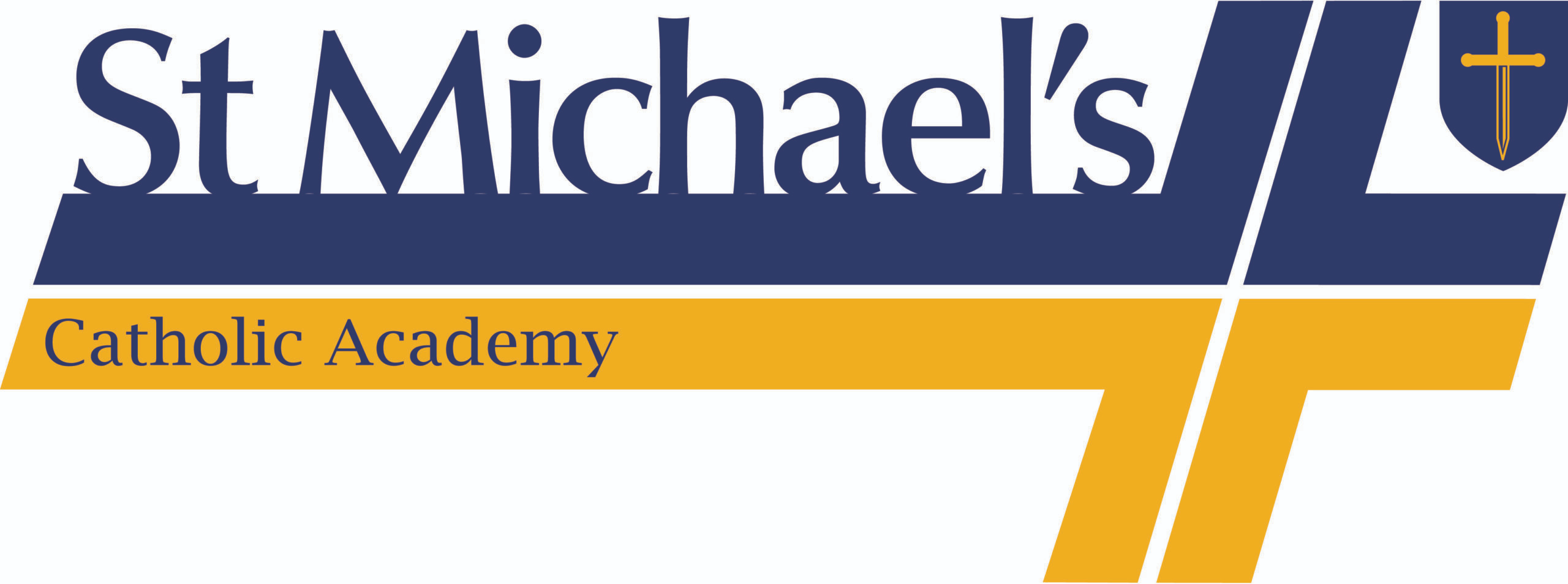